Aerodynamic Forces
Lift and Drag
Lift Equation
Coefficient of Lift, Cl
Determined experimentally
Combines several factors
Shape
Angle of attack
Lift
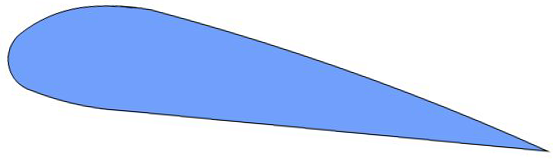 Direction of Flight
Alternate format
[Speaker Notes: Rearranging the coefficient of lift equation shows that lift is increased by wing area, air density, and velocity. Velocity is a squared function, giving it a more significant impact on lift.]
Applying the Lift Equation
The Cessna 172 from Activity 1.2.2 step #2 takes off successfully from Denver, CO during an average day in May (22 OC) with a standard pressure (101.3 kPa). Assume that the take-off speed is 55 knots (102 kph). What is the minimum coefficient of lift needed at the point where the aircraft just lifts off the ground? The Cessna wing area is 18.2 m2 and weight is 2,328 lb (1,056 kg).
[Speaker Notes: Average temperature source = http://www.weather.com/outlook/health/fitness/wxclimatology/monthly/graph/USCO0105]
Applying the Lift Equation
Convert mass into weight



Convert velocity
Applying the Lift Equation
Calculate Air Density
Applying the Lift Equation
Calculate coefficient of lift assuming that lift equals weight
Boundary Layer
Fluid molecules stick to object’s surface
Creates boundary layer of slower moving fluid
Boundary layer is crucial to wing performance
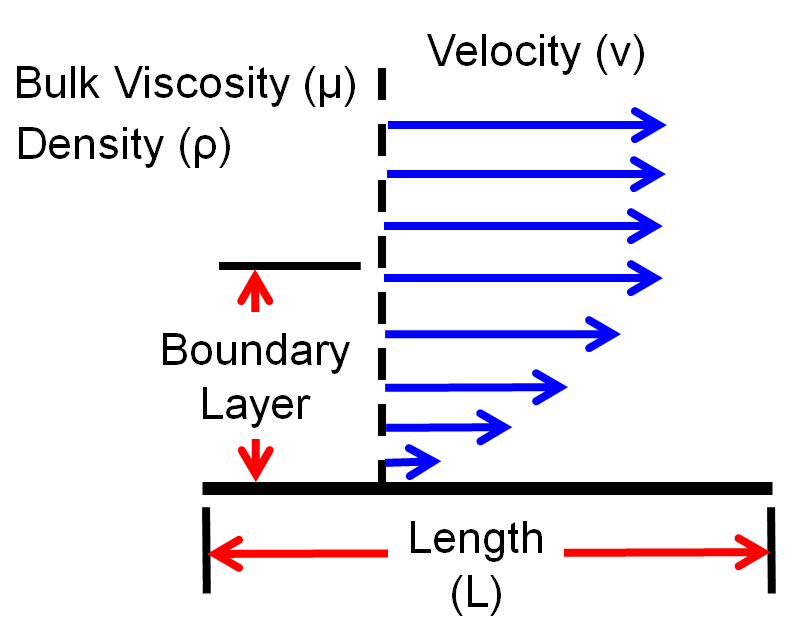 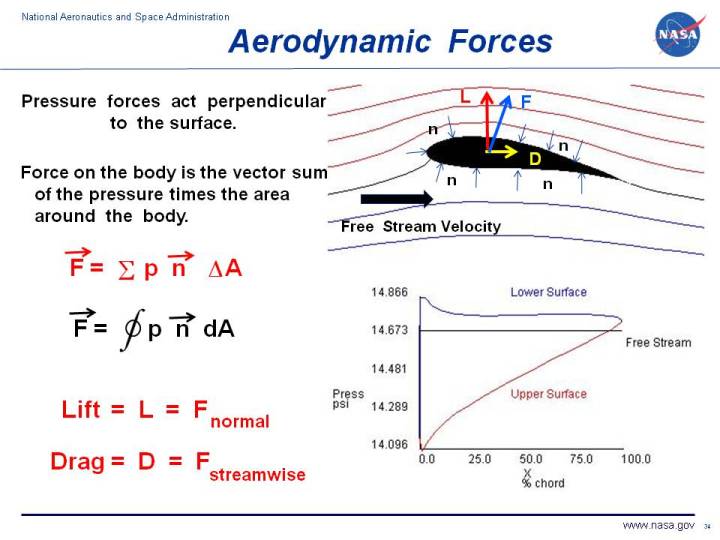 [Speaker Notes: More information is available through the NASA Reynolds Number webpage: http://www.grc.nasa.gov/WWW/BGH/reynolds.html.]
Boundary Layer and Lift
Airflow over object is slower close to object surface
Air flow remains smooth until critical airflow velocity
Airflow close to object becomes turbulent
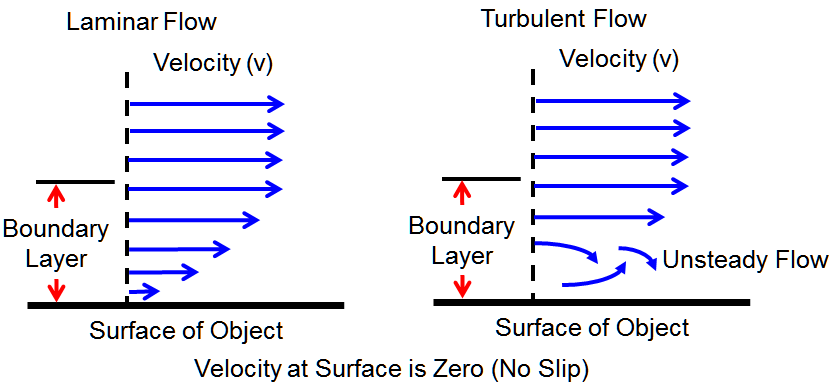 Reynolds Number, Re
Representative value to compare different fluid flow systems
Object moving through fluid disturbs molecules
Motion generates aerodynamic forces
Airfoil2
Airfoil1
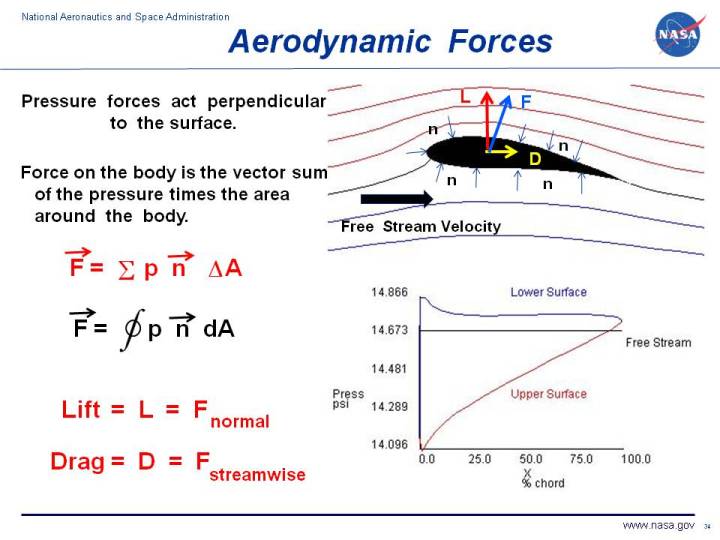 Comparable
to
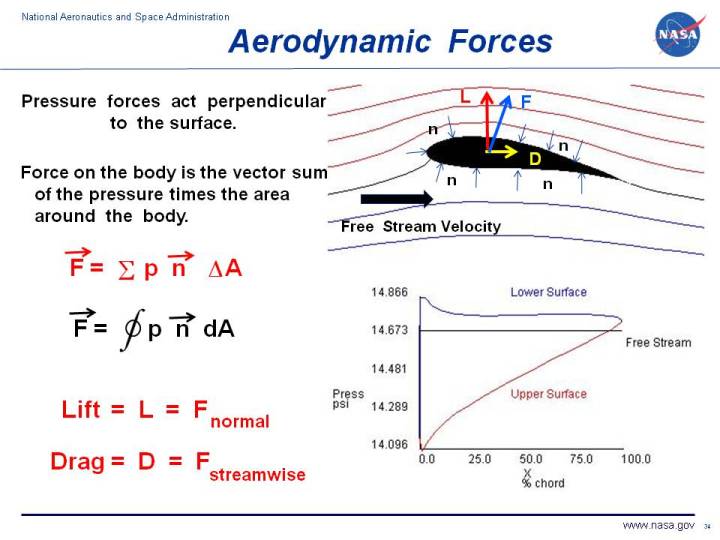 when
Re2
=
Re1
[Speaker Notes: More information is available through the NASA Reynolds Number webpage: http://www.grc.nasa.gov/WWW/BGH/reynolds.html.]
Angle of Attack (AOA) Affects Lift
Lift increases with AOA up to stall angle
Airflow
Lift
Lift
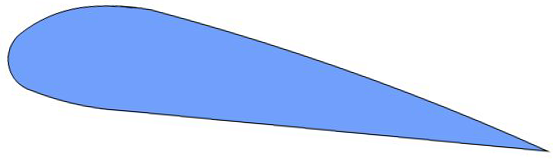 Airflow
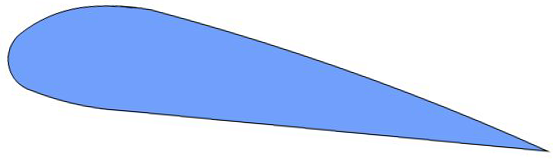 Direction of Flight
Stall
Lift
Direction of Flight
Angle of Attack
[Speaker Notes: Airflow becomes turbulent at the critical angle of attack. Airflow separates from airfoil, and lift decreases dramatically. NASA developed an applet to show how the angle of attack impacts lift. It can be accessed through this link: http://www.grc.nasa.gov/WWW/K-12/airplane/incline.html]
Reynolds Number
Ratio of inertial (resistant to change) forces to viscous (sticky) forces
Dimensionless number
or
[Speaker Notes: More information is available through the NASA Reynolds Number webpage: http://www.grc.nasa.gov/WWW/BGH/reynolds.html.]
Applying Reynolds Number
A P-3 Orion is cruising at 820 kph (509 mph) at an altitude of 4,023 m (13,198 ft). Assume a fluid viscosity coefficient of 1.65x10-5 N(s)/m3. What is the average Reynolds Number along a wing cross section measuring 1.1 m (3.6 ft) from leading edge to trailing edge?
	Need components to calculate Re
Applying Reynolds Number
Calculate Air Temperature




Calculate Air Pressure
Applying Reynolds Number
Calculate Air Density
Applying Reynolds Number
Convert Velocity
Applying Reynolds Number
Calculate Re
Drag Equation
Coefficient of drag, Cd
Determined experimentally
Combines several factors
Shape
Angle of attack
Drag
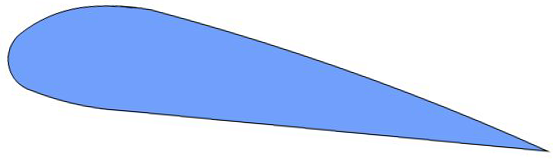 Direction of Flight
Alternate format
[Speaker Notes: The area referenced with the coefficient of drag varies depending on what Cd is compared with. Drag typically refers to total surface area, frontal area, or wing area – all of these are proportional to each other. Our equation refers to wing area to more directly compare Cd to Cl. More information about reference area is available through NASA at http://www.grc.nasa.gov/WWW/K-12/airplane/sized.html]
Coefficient of Drag (Cd)
Object shape affects Cd
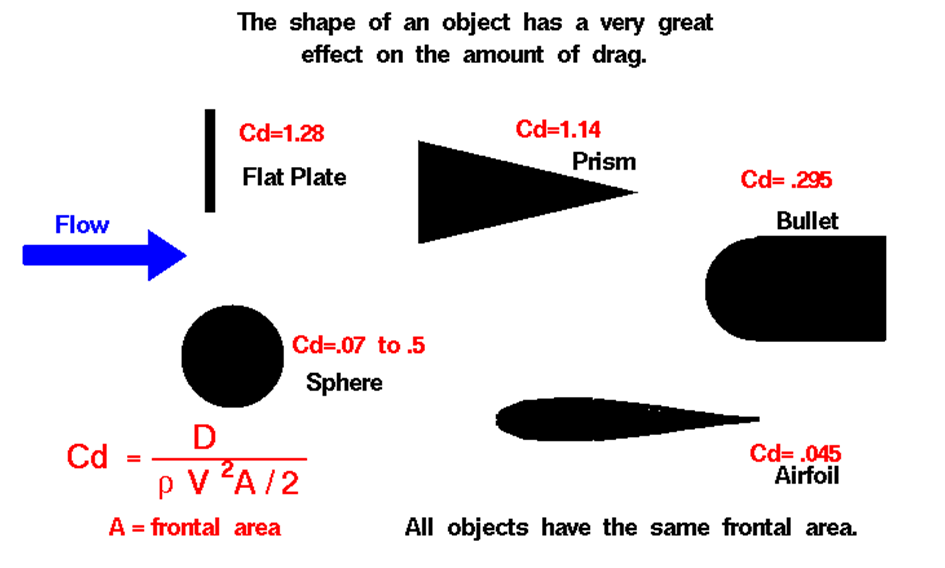 Applying the Drag Equation
The same Cessna 172 from Activity 1.2.2 step #2 takes off under the same conditions as described earlier in this presentation. How much drag is produced when the wing is configured such that the coefficient of drag is 0.05?
[Speaker Notes: Average temperature source = http://www.weather.com/outlook/health/fitness/wxclimatology/monthly/graph/USCO0105]
Applying the Drag Equation
Calculate drag
Downwash and Wingtip Vortices
Pressure difference at wing tips
Air to spill over wingtip perpendicular to main airflow
Air flows both upward and rearward, forming a vortex
Decreases lift
Increases drag
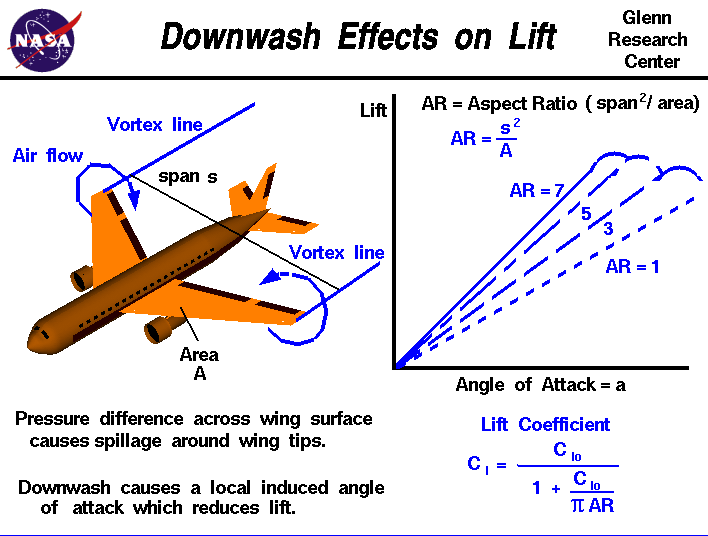 [Speaker Notes: The pressure difference above and below the wing causes air flow that is perpendicular to the main airflow over the wing. This causes a flow that is both upward and rearward, causing the air to form a vortex. This can be seen on some aircraft at slow airspeeds in high humidity conditions (e.g., take off and landing).]
Wingtip Vortices
Air flows both upward and rearward, forming a vortex
Winglets are vertical airfoils that limit vortices and improve fuel efficiency
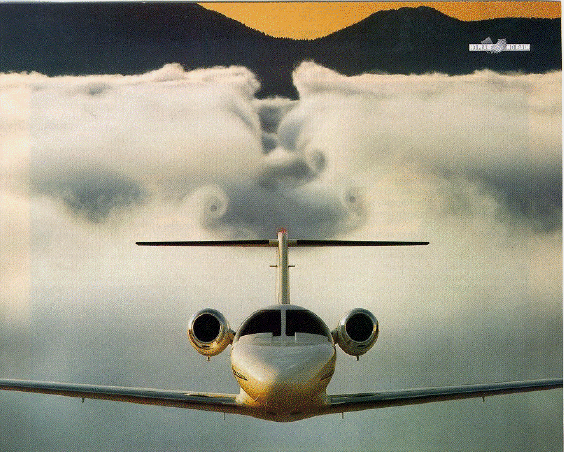 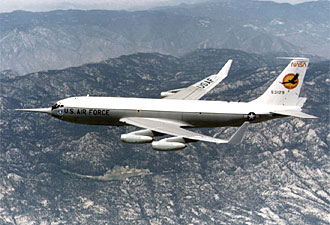 [Speaker Notes: More information about winglets is available from NASA at http://www.nasa.gov/centers/dryden/about/Organizations/Technology/Facts/TF-2004-15-DFRC.html

The aspect ratio is the square of the span, s, divided by the wing area, A. AR = s2 / A 

For a rectangular wing, this reduces to the ratio of the span to the chord, c. AR = s / c 

Long, slender, high aspect ratio wings have lower induced drag than short, thick, low aspect ratio wings. Induced drag is a three dimensional effect related to the wing tips. The longer the wing, the farther the tips are from the main portion of the wing, and the lower the induced drag. Lifting line theory shows that the optimum (lowest) induced drag occurs for an elliptic distribution of lift from tip to tip. The efficiency factor, e, is equal to 1.0 for an elliptic distribution and is some value less than 1.0 for any other lift distribution. 

The outstanding aerodynamic performance of the British Spitfire of World War II is partially attributable to its elliptical wing, which gave the aircraft a very low amount of induced drag. A more typical value of e = .7 exists for a rectangular wing. The total drag coefficient Cd is equal to the base drag coefficient at zero lift Cd0 plus the induced drag coefficient Cdi.]
Reference
National Aeronautics and Space Administration (2011). Aerodynamic forces. Retrieved from http://www.grc.nasa.gov/WWW/K-12/airplane/presar.html
National Aeronautics and Space Administration (2011). Reynolds number. Retrieved from http://www.grc.nasa.gov/WWW/BGH/reynolds.html
National Aeronautics and Space Administration (2011). Winglets. Retrieved from http://www.nasa.gov/centers/dryden/about/Organizations/Technology/Facts/TF-2004-15-DFRC.html
Raymer, P. (2006). Aircraft design: A conceptual approach. Reston, VA: American Institute of Aeronautics and Astronautics.